Plant Anatomy
(Ch. 35)
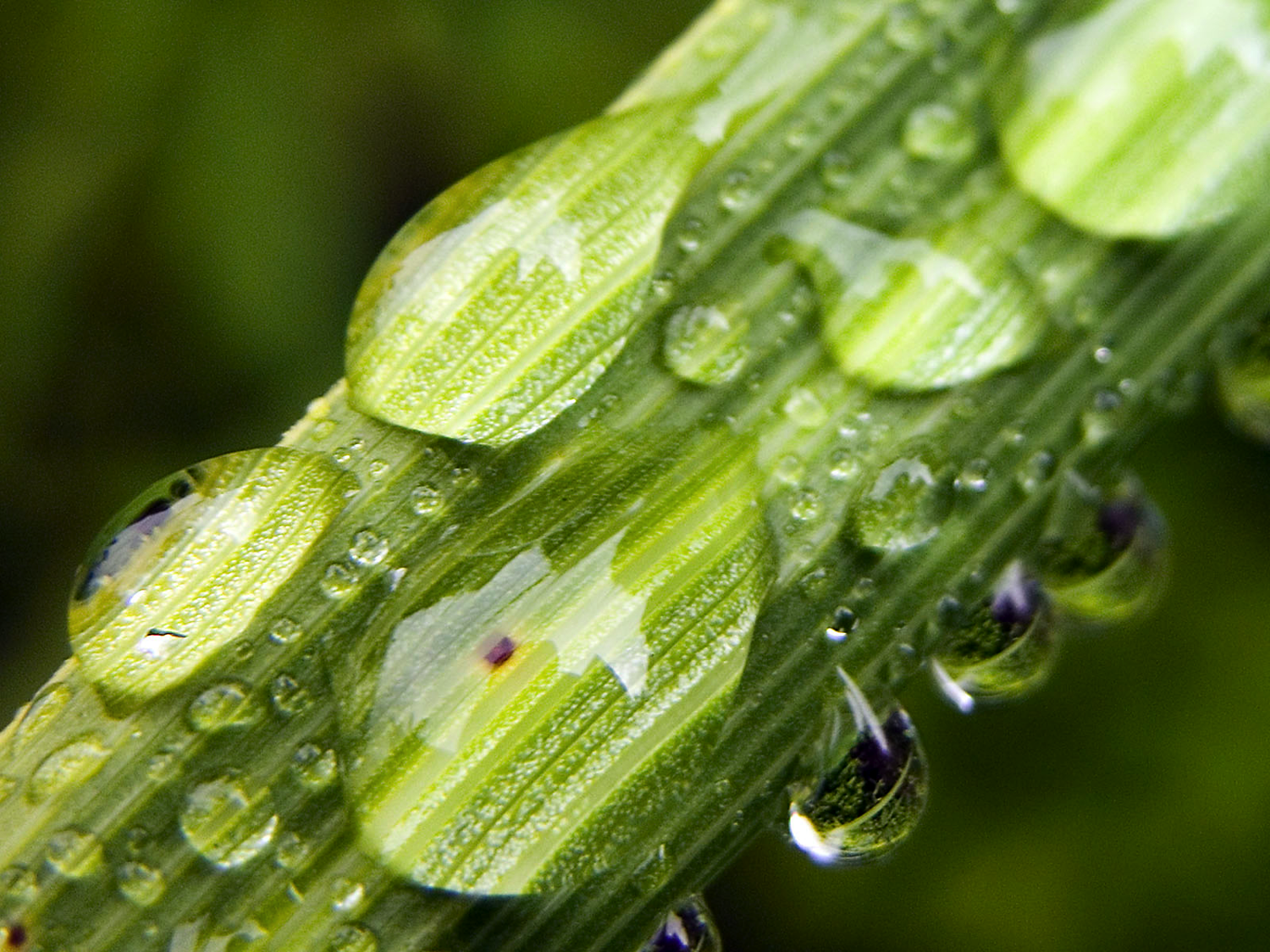 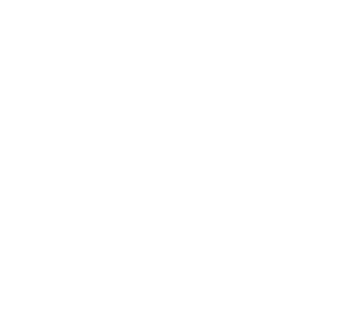 Basic plant anatomy 1
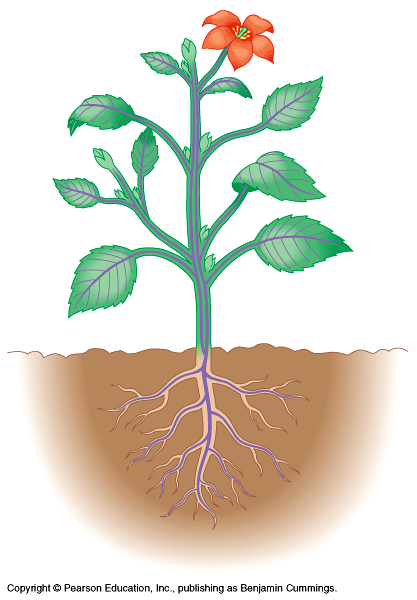 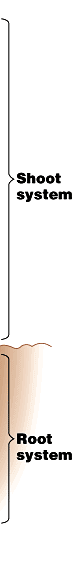 root
root tip
root hairs
Roots
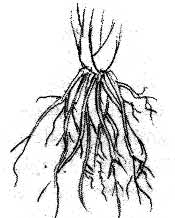 1
Roots anchor plant in soil, absorb minerals & water, & store food
fibrous roots (1)
mat of thin roots that spread out
monocots
tap roots (2)
1 large vertical root 
also produces many small lateral, or branch roots 
dicots
root hairs (3)
increase absorptive surface area
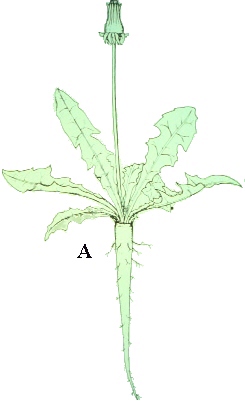 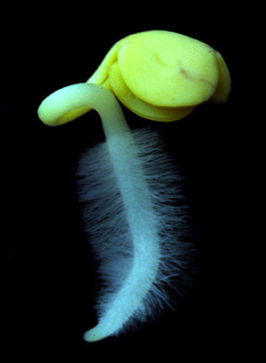 2
3
Basic plant anatomy 2
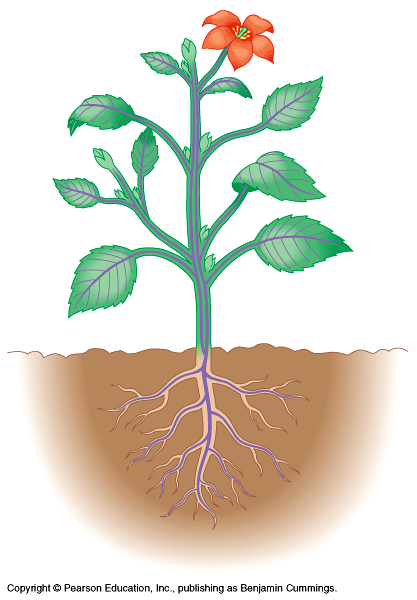 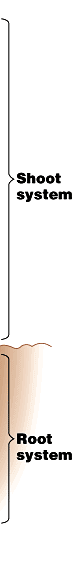 root
root tip
root hairs
shoot (stem)
nodes
internodes
buds
terminal or apical buds
axillary buds
flower buds & flowers
Modified shoots
stolons (strawberries)
rhizome (ginger)
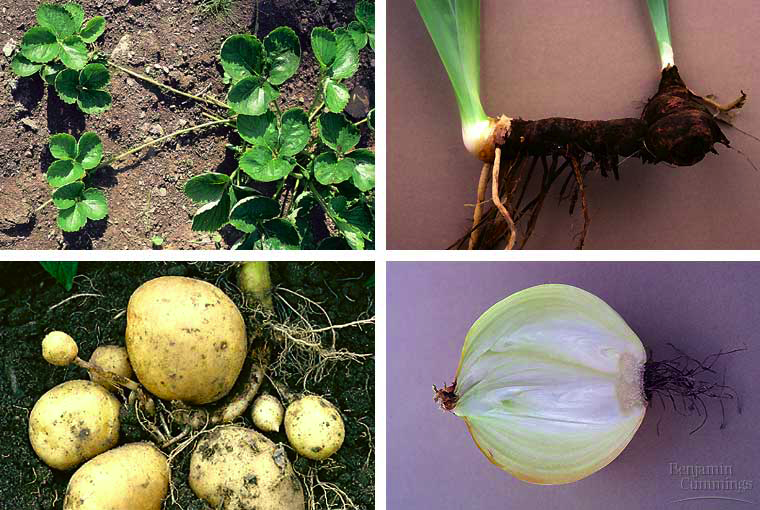 tuber (potato)
bulb (onion)
Basic plant anatomy 3
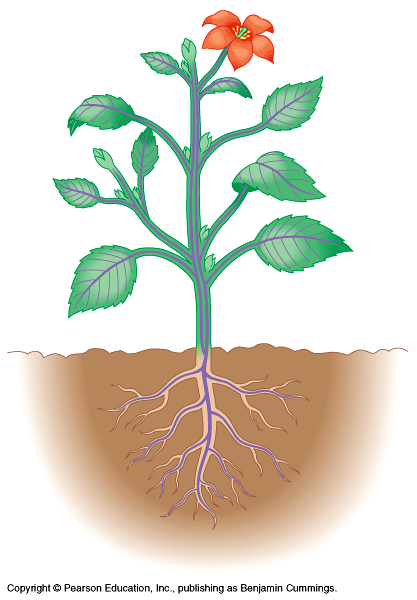 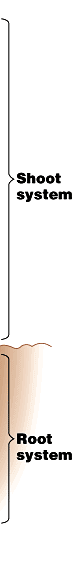 root
root tip
root hairs
shoot (stem)
nodes
internodes
buds
terminal or apical buds
axillary buds
flower buds & flowers 
leaves
mesophyll tissue
veins (vascular bundles)
Leaves
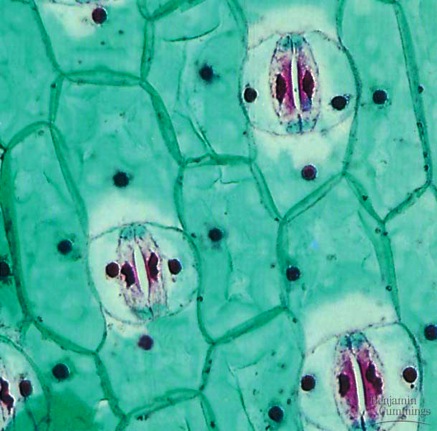 Function of leaves
photosynthesis
energy production
CHO production
gas exchange
transpiration
simple vs. compound
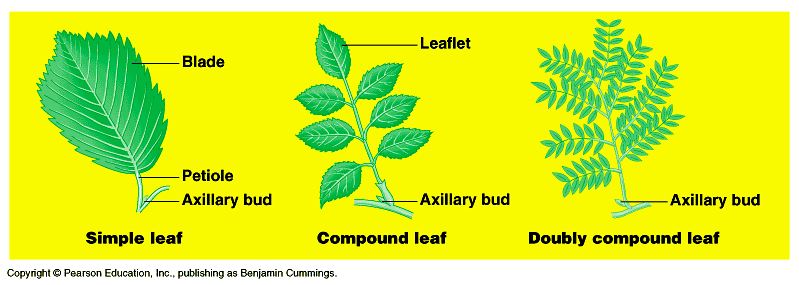 Modified leaves
tendrils (peas)
spines (cacti)
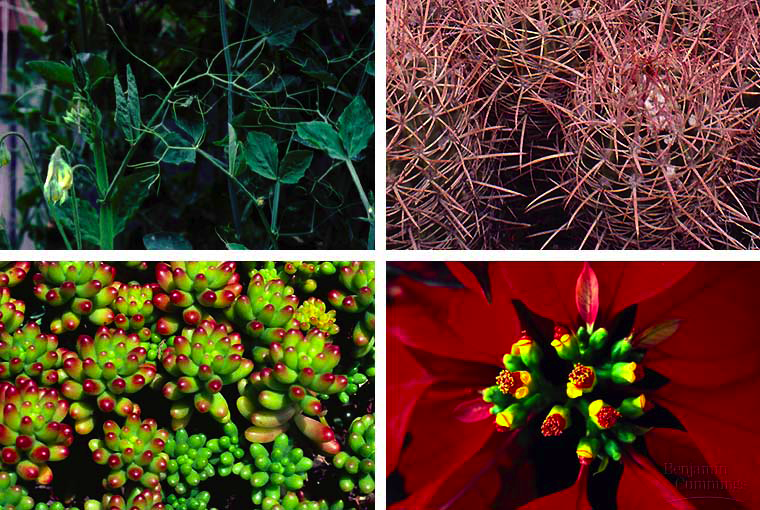 succulent leaves
colored leaves (poinsetta)
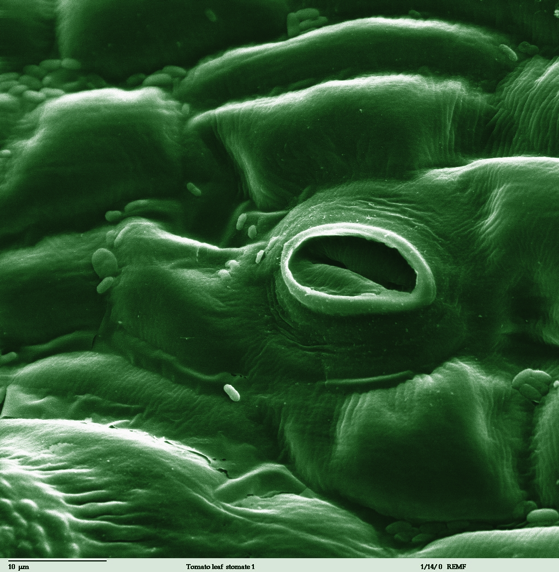 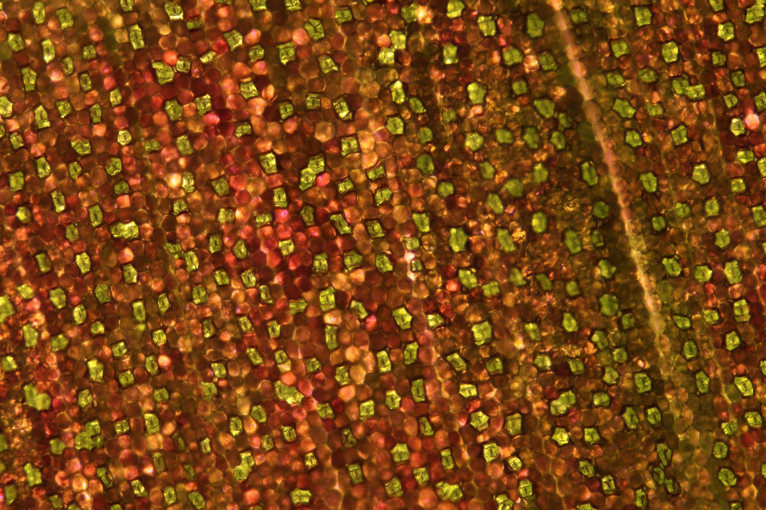 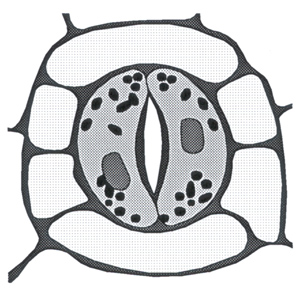 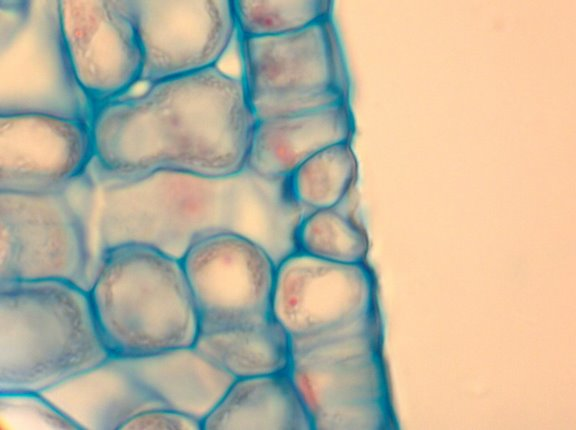 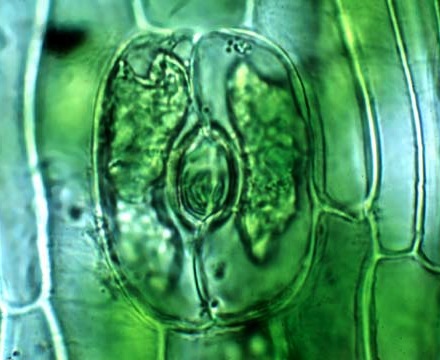 Interdependent systems
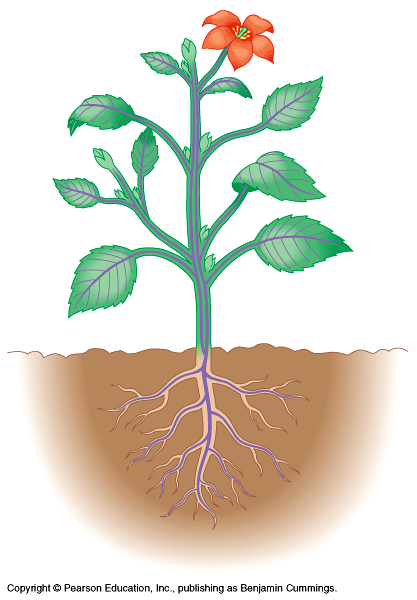 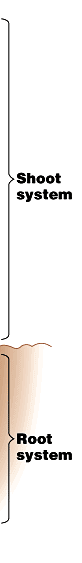 Both systems depend on the other
roots depend on  sugars produced by photosynthetic leaves
shoots depend on water & minerals absorbed from the soil by roots
sugars
water &minerals
Plant TISSUES
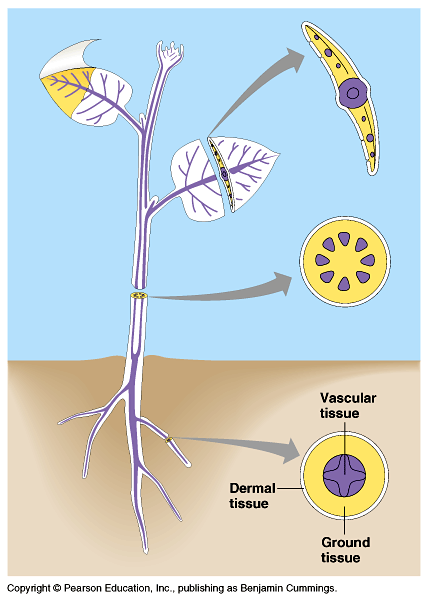 Dermal
epidermis (“skin” of plant)
single layer of tightly packed cells that covers & protects plant
Ground
bulk of plant tissue 
photosynthetic mesophyll, storage 
Vascular
transport system in shoots & roots 
xylem & phloem